Comprehensive School Physical Activity Program 
Module 1: Recess

Aries Rutledge, BA
[Speaker Notes: Hi welcome to Part 2 of the Comprehensive School Physical Activity Program or CSPAP for short. CSPAP Part 2 is broken into three modules: Moduule 1 recess, module 2 classroom physical activity, and module 3 Communicating Success. My name is Aries Rutledge and I am presenting module 1: recess.]
OUR MISSION:
To promote, protect, and improve the health and safety of all Hoosiers.
OUR VISION:
Every Hoosier reaches optimal health regardless of where they live, learn, work, or play.
[Speaker Notes: At the Indiana Department of Health, …]
Review Key Takeaways from CSPAP Part 1 
Learn about the national guidance and strategies for supporting recess in schools 
Use key recess resources, specifically Strategies for Recess in Schools and Recess Planning in Schools 
Draft a written recess plan
Objectives
[Speaker Notes: In in this module, we will spend time 
o Learning about the definitions, policies and strategies that contribute to our understanding of recess and 
o Familiarizing ourselves with the Recess Planning in Schools document. 

At the end of this module, participants should be able to: 
- understand the key takeaways from cspap part 1 
- Learn about the national guidance and strategies for supporting recess in schools. 
o Use key recess resources, specifically Strategies for Recess in Schools AND Recess Planning in Schools. 
o Draft a written recess plan.]
Key Takeaways from CSPAP Part 1
Physical Activity (PA) is not just “one more thing” to do; it is proven to be an asset to the learning environment.
 
Utilize your community partners, other school staff, and health and physical educators to formulate what increasing PA minutes would look like each building, before during, and after the school day.  
Wellness policies are an opportunity to rebuild the language to align with health and wellness priorities, and hold schools accountable for progress.
Schools can impact the overall health and wellness and behaviors in their students – at all ages, that will transcend into their adult lives.

CSPAP Part 1 Video
http://youtu.be/CIK6mFPB_CA
4
Recess: Definitions, Policies and Strategies
Definition of Recess
A regularly scheduled period within the school day for physical activity and play that is monitored by trained staff or volunteers.
Recess is a period of time when students are encouraged to be physically active and engaged with their peers in activities of their choice, at all grade levels, kindergarten through 12th grade.
6
[Speaker Notes: Recess is A regularly scheduled period within the school day for physical activity and play that is monitored by trained staff or volunteers. 

 Recess is a period of time when students are encouraged to be physically active and engaged with their peers in activities of their choice, at all grade levels, kindergarten through 12th grade. 

 Middle and high schools may want to change the word “recess” to something that resonates with their student body. The goal is still to offer secondary students a period of time to be active outside of the classroom and physical education.]
Benefits of Recess
Improving students’ social and emotional development (e.g., learning how to share and negotiate).
Improving students’ memory, attention, and concentration.
Helping students stay on-task in the classroom.
Reducing disruptive behavior in the classroom.
Increasing students’ level of physical activity.
7
[Speaker Notes: When we talk about recess, we want to consider what it can look like across all grade levels, K-12, as all grade levels can benefit from having times for physical activity outside of physical education and classroom physical activity. Schools may find difficulty incorporating recess into their students schedules esp middle and high schools, but  There are many benefits for having recess in schools. They include: 

o Improving students’ social and emotional development (e.g., learning how to share and negotiate). 
o Improving students’ memory, attention, and concentration. 
o Helping students stay on-task in the classroom. 
o Reducing disruptive behavior in the classroom. 
o And Increasing students’ level of physical activity. 


 All of these benefits help improve students’ engagement in school, no matter the grade, which leads to improved school connectedness and overall school climate]
Benefits of Recess Before Lunch
Students waste less food and consume more food and nutrients. 
There is better behavior on the playground, in the cafeteria and in the classroom. 
Lunch is eaten at a more leisurely pace because the cafeteria atmosphere is more relaxed. 
Students are more ready to learn upon returning to the classroom immediately after lunch, as opposed to recess, so less instructional time is lost.
Enhances students’ behavior skills, social, emotional, and mental health issues.
Students eat 24 percent more of their  food when lunch is after recess.
- Peaceful Playgrounds
8
[Speaker Notes: Having recess before lunch has proven to be beneficial for students and their learning.]
Tips for Implementing Recess Before Lunch
Educate administrators, parents/guardians, and community members on the benefits. 
Involve students, parents/guardians and school staff in planning. 
Start with a limited pilot program or trial period — monitor and adjust as needed. 
Be prepared to address logistical challenges before implementing Recess Before Lunch, such as handwashing, lunch money, bagged lunches, hallway flow, etc.
9
[Speaker Notes: Transitioning to recess before lunch may require some additional planning and logistics, but the benefits are well worth it. Here are some tips for implenting recess before lunch into your school. 

Educate administrators, parents/guardians, and community members on the benefits in order to obtain buy-in and support from school staff. 
Involve students, parents/guardians and school staff in planning, especially when it comes to deciding the games and activities. 
Start with a limited pilot program or trial period — monitor and adjust as needed. 
Be prepared to address logistical challenges before implementing Recess Before Lunch, such as handwashing, lunch money, bagged lunches, hallway flow, etc.]
Indoor Recess
Create classroom indoor recess carts that include mobile materials 
Recruit older student leaders to lead indoor recess activities. 
Organize a year-round walking club. 
Playworks, Indoor Recess: https://www.playworks.org/resource_tag/indoor-recess/
Playworks, #PlayAtHome:  https://www.playworks.org/news/playathome-with-playworks/
10
[Speaker Notes: Since weather in Indiana can be unpredictable at times, It’s essential to have a game plan for when the weather is bad, so students can still have recess. 
Create classroom indoor recess carts that include mobile materials such as: jump ropes, soft balls, movement dice, and yoga mats and cards so teachers have easy access to equipment.
Recruit older student leaders to lead indoor recess activities. Student leaders can serve as great role models for their peers and younger students to be physically active.
Organize a year-round walking club. Walking is an activity that is easy and accessible to most students, staff and parents. Host an extra walking club day during indoor recess around the building perimeter for students to track more steps.
Playworks is an organization that focuses on helping kids stay active and build valuable social-emotional skills. Playworks has indoor recess and play at home resources that can be utilized in small spaces and during inclement weather. Please visit the following links for more information.]
National Guidance on Recess
Provide all students in kindergarten through 12th grade with at least 20 minutes of recess daily (or a similar daily period of physical activity).
Prohibit the replacement of physical education with recess or the use of recess to meet time requirements for physical education policies.
Provide schools and students with adequate spaces, facilities, equipment, and supplies for recess.
Ensure that spaces and facilities for recess meet or exceed recommended safety standards.
11
[Speaker Notes: National guidance on recess can guide state, district and school policies for recess in order to meet this recommendation 
 This guidance encourages schools to: 
o Provide all students with a daily opportunity to be active: 20 minutes of daily recess for elementary school students and at least A daily period of physical activity outside of class for middle and high school students
o Prohibit the replacement of physical education with recess or the use of recess to meet time requirements for physical education policies. 
o Provide schools and students with adequate spaces, facilities, equipment, and supplies for recess. 
Ensure that spaces and facilities for recess meet or exceed recommended safety standards.]
National Guidance on Recess (cont.)
Prohibit the exclusion of students from recess for disciplinary reasons or academic performance in the classroom.
Prohibit the use of physical activity during recess as punishment.
Provide recess before lunch.
Provide staff members who lead or supervise recess with ongoing professional development.
12
[Speaker Notes: National guidance also Prohibits the exclusion of students from recess for disciplinary reasons or academic performance in the classroom. 
Similary, it prohibits the use of physical activity during recess as punishment. 
For example, taking away recess OR making a child do pushups or walk laps as a consequence for bad behavior in class or not having homework done is not encouraged. This form of discipline can lead to students forming a negative connection with physical activity and try to avoid it all together, but we want our students to be physically active!  

National guidance also suggests
o Providing recess before lunch. And 
o Providing staff members who lead or supervise recess with ongoing professional development. 

We’ll discuss strategies for implementing recess in schools next but these national guidance emphasize the policies and practices that can be put in place at the state, district and school level.]
Strategies for Recess in Schools
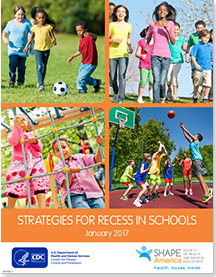 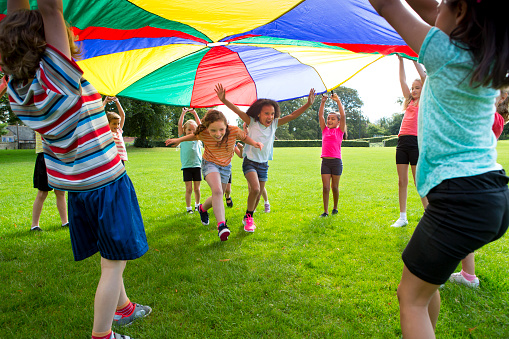 13
[Speaker Notes: Now, let’s consider how we take all the national recommendations and national guidance and turn it into practice using the Strategies for Recess in Schools toolkit. 

CDC and SHAPE America collaboratively developed the Strategies for Recess in Schools, a document for school staff  to use to help shape their recess model. It identifies 19 evidence-based strategies for planning and providing recess in schools and these 19 strategies are organized into 5 categories. 

Category 1: Make Leadership Decisions
Category 2: Communicate and Enforce Behavioral and Safety Expectations 
Category 3: Create an Environment Supportive of Physical Activity During Recess
Category 4: Engage the School Community to Support Recess
Category 5: Gather Information on Recess]
Category 1: Make Leadership Decisions
Identify and document recess policies.
Put documented recess policies into practice and revise as needed.
Develop a written recess plan.
Designate spaces for outdoor and indoor recess. 
Establish weather guidelines to ensure student safety.
Train school staff and volunteers for recess.
14
[Speaker Notes: Category 1 is Make Leadership Decisions. The strategies is this category are:
Identify and document recess policies.
Put documented recess policies into practice and revise as needed.
Develop a written recess plan.
Designate spaces for outdoor and indoor recess. 
Establish weather guidelines to ensure student safety.
Train school staff and volunteers for recess.

When thinking about designating spaces for outdoor and indoor recess, the goal is to consider and plan for what spaces will be equipped and safe to be utilized for recess. Gyms, playgrounds, fields, hallways, snd classrooms. This strategy is especially important when the weather is bad so you know which spaces can be used during indoor recess,]
Category 2: Communicate and Enforce Behavioral and Safety Expectations
Establish and communicate behavior management strategies. 
Teach conflict resolution skills. 
Ensure that recess spaces and facilities meet recommended safety standards.
15
[Speaker Notes: Category 2 is Communicate and Enforce Behavioral and Safety Expectations .  The strategies for this category are:
Establish and communicate behavior management strategies. 
Teach conflict resolution skills. 
Ensure that recess spaces and facilities meet recommended safety standards.

Teaching conflict resolution skills is essential for maintaining a safe and welcoming recess environment. It is important to teach this strategy because children can learn how to come to resolutions in conflicts when sharing recess supplies and take turns in the playground. It also outlines a need to plan for how recess staff will handle conflict when it arises.]
Category 3: Create an Environment Supportive of Physical Activity During Recess
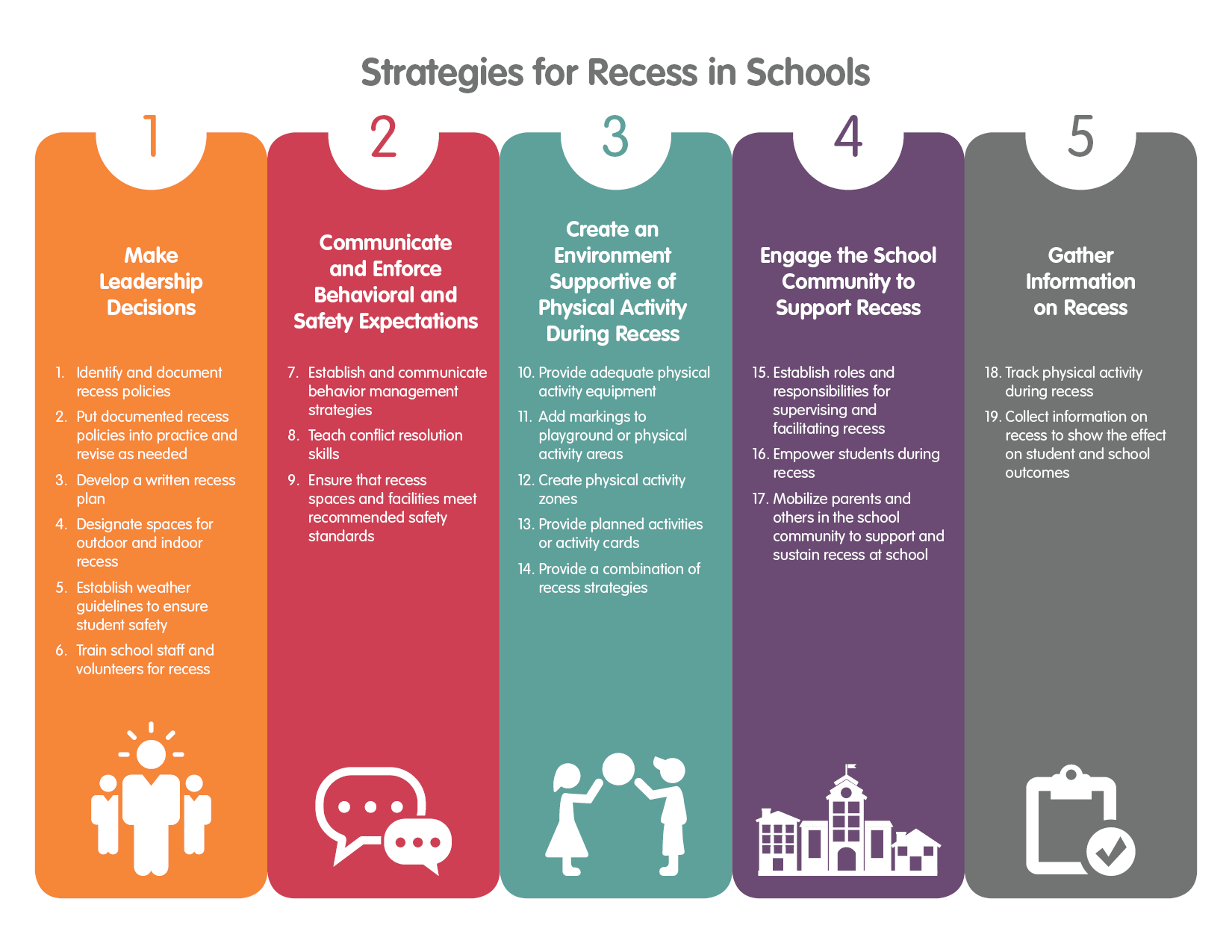 Provide adequate physical activity equipment. 
Add markings to playground or physical     activity areas. 
Create physical activity zones. 
Provide planned activities or activity cards. 
Provide a combination of recess strategies.
16
[Speaker Notes: Category 3 is Create an Environment Supportive of Physical Activity During Recess. The strategies are : 
Provide adequate physical activity equipment. 
Add markings to playground or physical     activity areas. 
Create physical activity zones. 
Provide planned activities or activity cards. 
Provide a combination of recess strategies.


Creating physical acrivity zones is a useful strategy that will help engage students in physical activity and provide options for all students to find something that they enjoy. You could make zones with activities such as freeze tag, play catch, jump rope, holla hoop, four dquare, and so many more options!]
Category 4: Engage the School Community to Support Recess
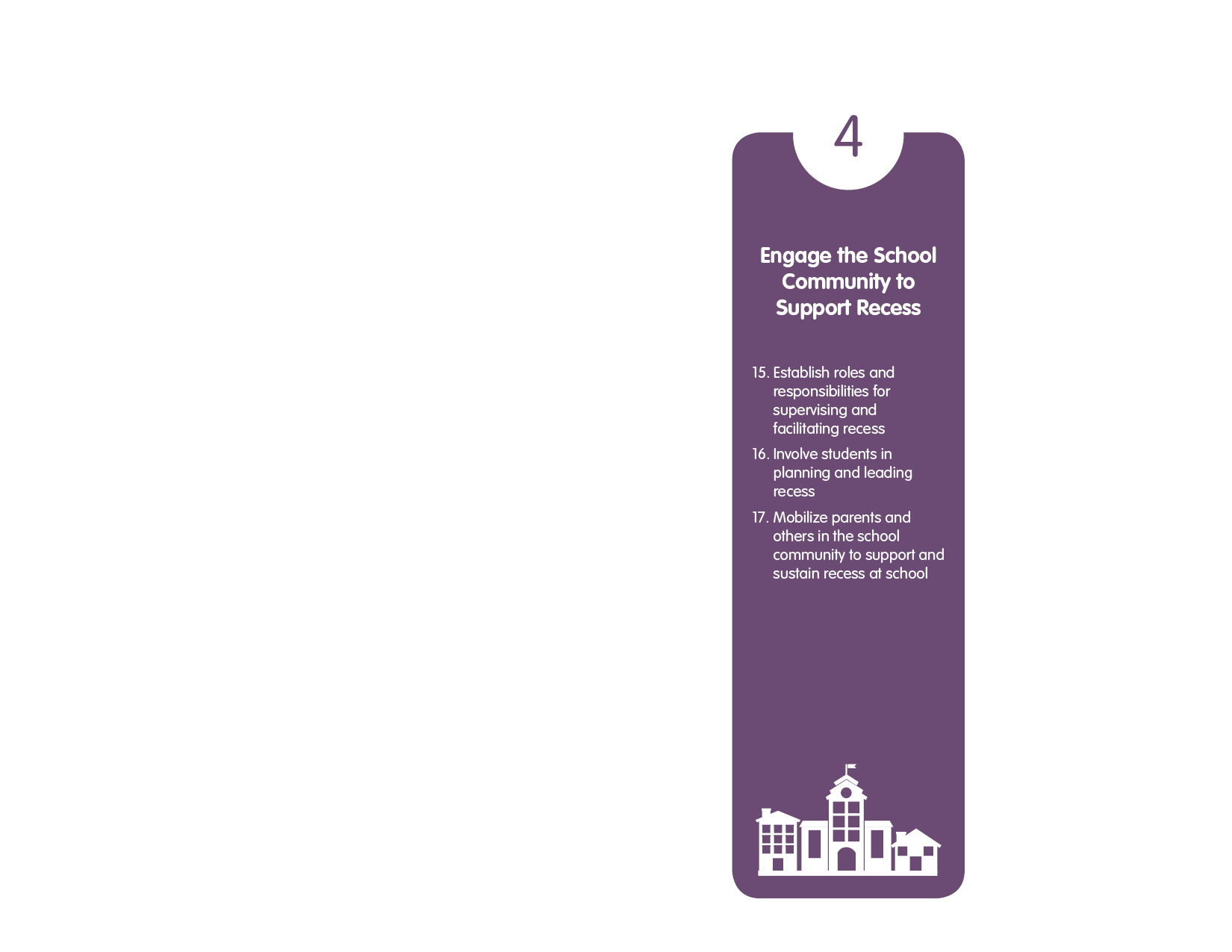 Establish roles and responsibilities for supervising and facilitating recess. 
Involve students in planning and leading recess. 
Mobilize parents and others in the school community to support and sustain recess        at school
17
[Speaker Notes: Category 4 Is Engage the School Community to Support Recess . The strategies are: 
Establish roles and responsibilities for supervising and facilitating recess. 
Involve students in planning and leading recess. 
Mobilize parents and others in the school community to support and sustain recess        at school

Involving students in planning and leading recess allows students to take control of their physical activity! There may be activities that are untraditional to recess but students may really enjoy and keep them active, such as doing Tik tok dances or watching go noodle videos.]
Category 5: Gather Information on Recess
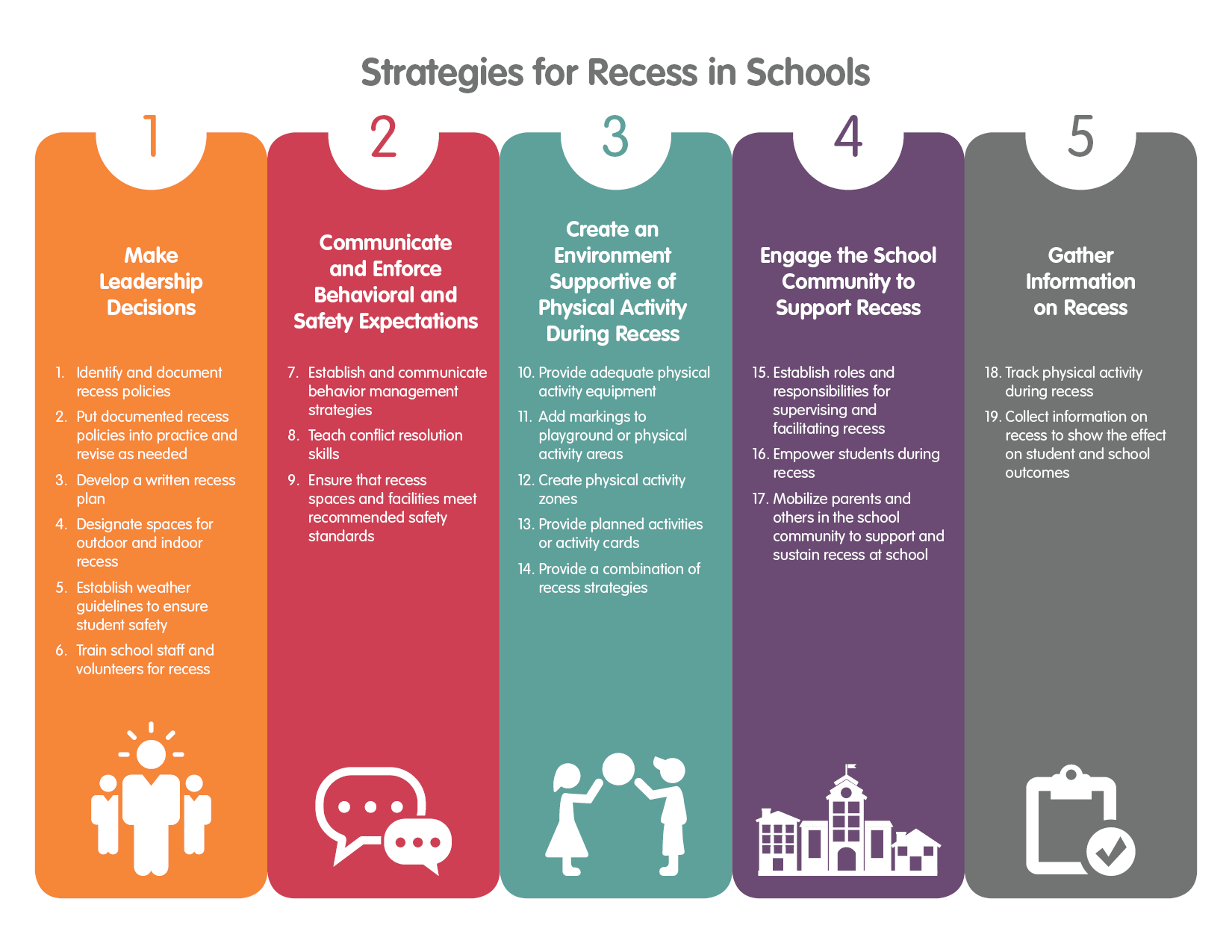 Track physical activity during recess. 
Collect information on recess to show the effect on student and school outcomes.
18
[Speaker Notes: Finally, category 5 is gather information on recess. The strategies are
Track physical activity during recess. 
Collect information on recess to show the effect on student and school outcomes.

It is essential to track physical activity during recess in order to understand what is working well and what needs to be improved.]
Recess Planning in Schools
Use questions to identify what is currently in place.
Discuss and select strategies to strengthen recess.
Document how schools will implement the strategies.
Identify relevant resources.
19
[Speaker Notes: These recess strategies are an integral part of recess planning and should result in increased physical activity, positive behavior during recess, and improved behavior and engagement in the classroom. 
 The intent is for school staff or groups working with schools to identify what is currently happening or not happening with recess in their school, and then use this information to develop a recess plan that serves all students. 
 This recess plan can be written using CDC and SHAPE America’s Recess Planning in Schools: A Guide to Putting Strategies for Recess into Practice. 
 The main audience for this guide is school staff that are responsible for leading recess in schools. It can also be used by state and school district staff to provide technical assistance and professional development on recess. 


The guide includes: 
o Questions that schools can consider to help them choose strategies or to help them evaluate their current efforts. 
o Templates that schools can use to record information about the strategies they choose for their school recess plans. 
o Key resources that align with the recommended recess strategies and provide additional information. 

 Staff can use this guide to: strengthen the recess plan they already have, or it can help schools without a recess plan develop one. 

---------------------------------------------


o Discuss the recommended strategies and use the questions provided to choose strategies for their school recess plan or to identify ways to strengthen the strategies they are already using. The results of these discussions can help schools that currently have a school recess plan make their plans more comprehensive. They can help schools without a recess plan develop one. 
o Choose recess strategies to use and decide how to implement them. If needed, schools can address strategies in stages. 
o Identify resources to help schools address each strategy.]
Putting It into ActionAssess Your Learning
[Speaker Notes: Now, its time to assess your learning by doing taking everything you learned today and putting it into action]
Scenario
Holmes Junior High School is a rural school in South Dakota serving low-income students in grades 5-8.  Last year, their school’s wellness council was reinstated after many years of inactivity.  The wellness council completed the School Health Index and determined that one of their goals for the 2021-2022 school years is to begin having daily recess for all grade levels. They’ve started writing out a policy and a plan, but the council is concerned about weather and safety guidelines and ensuring they have adequate space for recess. This is a new initiative for them, so their goal is to ensure the students have a safe space to have recess no matter the weather.
21
[Speaker Notes: For this activity, you will be roleplaying to help Holmes Junior High School with their wellness policy. Imagine that you are a member of the school wellness council that will lead recess planning for the school.]
Scenario Activity
PAUSE THIS SCREEN

Create a recess plan for Holmes Junior High School using the Recess Planning Guide
 
https://www.cdc.gov/healthyschools/physicalactivity/pdf/2016_12_16_schoolrecessplanning_508.pdf
22
[Speaker Notes: So pause this screen and take about 5-10 minutes to complete the guide (either by filling out the document or writing down notes) and then continue to the next part of the module once completed.]
Debrief
What went well?
What were some challenges?
What questions do you have?
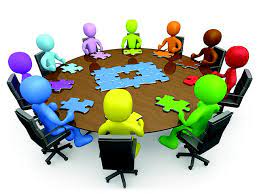 23
[Speaker Notes: So now that you’ve created a recess plan for Holmes junior high school, think about what went well? What were some challenges What questions do you have? Jot down these thoughts, and plan a time for your real staff to share and compare your key takeaways. This may prompt some ideas when developing your own recess plan at your school.]
More Scenario Practice
Scenario 2: Chen Elementary is in Miami, Florida serving students in grades K-5, and they are practically experts at recess! They have held daily 20 minute recess for all students for the last five years and have strong policies and guidelines around recess (both indoor and outdoor), weather, safety and supervision.  However, their school board is considering a schedule change that would make it difficult to continue with their daily recess practices.  Administrators want to track the physical activity that’s happening during recess and collect information on recess in order to make the case to the school board about why keeping daily recess is so important at their school. 
Scenario 3: Monroe High School is a large urban school in Chicago serving students in grades 9-12.  They have a student-led wellness team that is interested in figuring out ways to provide more periods of physical activity during the day.  The wellness team polled students and found that students wanted areas around the campus where they could go to do physical activity.  With that in mind, they want to figure out ways to designate physical activity zones and stock the areas with adequate equipment and activity cards.
24
[Speaker Notes: If you’d like some more practice, I challenge you to try working through these other scenarios and complete the same process.]
Resources
Strategies for Recess in Schools: https://www.cdc.gov/healthyschools/physicalactivity/pdf/2016_12_16_schoolrecessstrategies_508.pdf
Recess Planning In Schools – A Guide to Putting Strategies for Recess into Practice: https://www.cdc.gov/healthyschools/physicalactivity/pdf/2016_12_16_schoolrecessplanning_508.pdf  
American Academy of Pediatrics: https://pediatrics.aappublications.org/content/pediatrics/131/1/183.full.pdf 
Centers for Disease Control and Prevention and SHAPE America: https://www.shapeamerica.org/standards/guidelines/strategies_for_recess_in_schools.aspx?hkey=5a588845-900b-40e7-89bc-290557cf0c20 
Action for Healthy Kids: https://www.actionforhealthykids.org/wp-content/uploads/2019/11/TS_Recess_v3.pdf 
Centers for Disease Control and Prevention: https://www.cdc.gov/healthyschools/physicalactivity/recess.htm 
Playworks Game Library: https://www.playworks.org/game-library/ 
GoNoodle: https://www.gonoodle.com/ 
Division of Nutrition and Physical Activity: https://www.in.gov/health/dnpa/ 
CDC CSPAP: https://www.cdc.gov/healthyschools/professional_development/e-learning/cspap.html
CDC CSPAP Guide: https://www.cdc.gov/healthyschools/physicalactivity/pdf/13_242620-A_CSPAP_SchoolPhysActivityPrograms_Final_508_12192013.pdf
25
[Speaker Notes: iF youd like to more information on the topics we discussed today, here are a few great resources regarding resources that may help you with recess planning at your schools.]
Emma Smythe 
Youth Physical Activity Coordinator 
esmythe@isdh.in.gov

Lindsey Bouza
Division of Nutrition and Physical Activity Director
lbouza@isdh.in.gov
Contact Information
[Speaker Notes: If you have any questions or need help, feel free to reach out to emma smythe or lindsey bouza at the Indiana department of health. Thank you for completing cspap pt 2 module 1:recess!]